Weather Tools, Air Masses, Fronts, and Storms
What weather tool measures the temperature of the air?
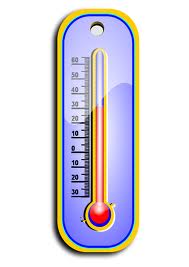 What weather tool measures the temperature of the air?
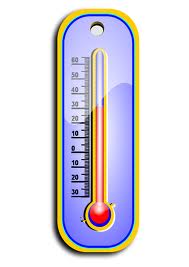 thermometer
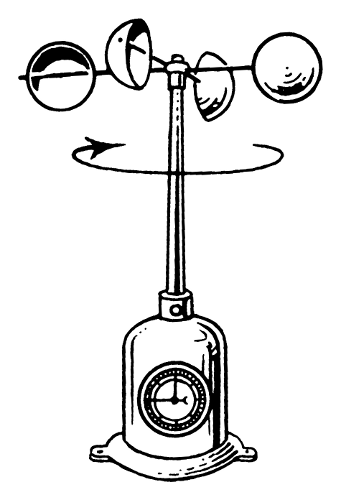 What weather tool measures wind speed?
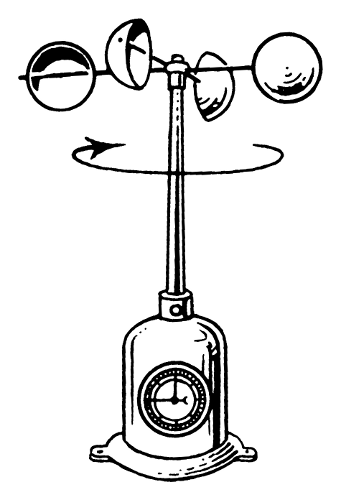 What weather tool measures wind speed?
anemometer
What weather tool measures the amount of rain?
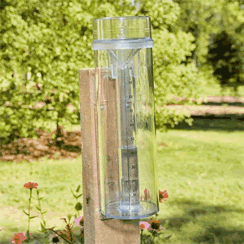 What weather tool measures the amount of rain?
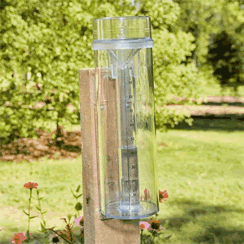 rain gauge
What weather tool measures air pressure?
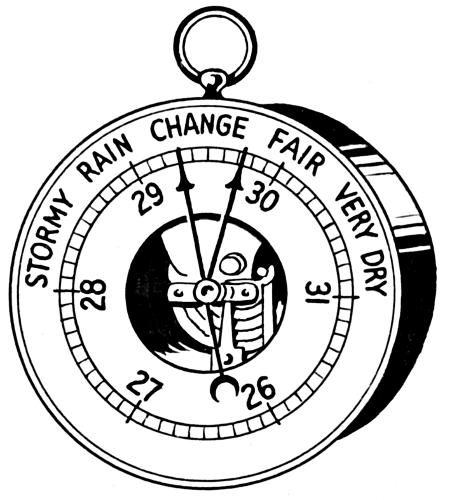 What weather tool measures air pressure?
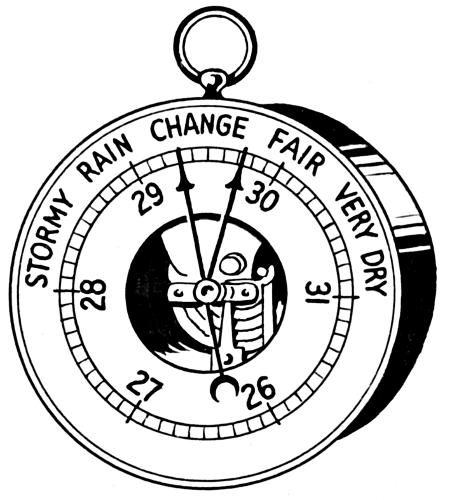 barometer
What are large areas of air with nearly the same temperature and moisture called?
What are large areas of air with nearly the same temperature and moisture called?
air masses
Air masses are very large regions of air with the same __________.
Air masses are very large regions of air with the same weather.
Air masses are always ________.
Air masses are always moving.
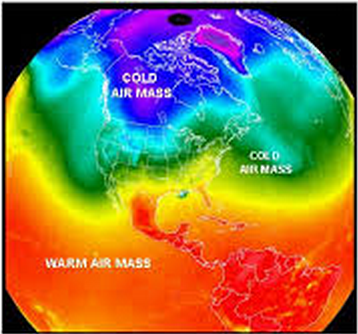 As an air mass moves, it brings the _________ with it.
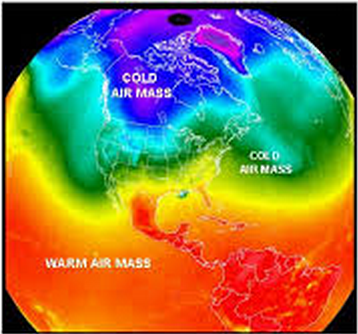 As an air mass moves, it brings the weather with it.
What is the area where two air masses meet called?
What is the area where two air masses meet called?
fronts
A front is a boundary between air masses that have different _______________.
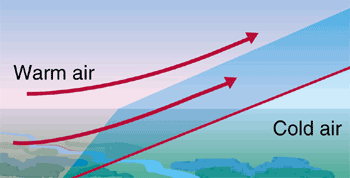 A front is a boundary between air masses that have different temperatures.
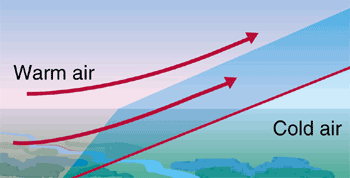 Fronts usually bring changing _________ and may cause strong ________.
Fronts usually bring changing weather and may cause strong storms.
What three differences in air masses can cause storms when the air masses meet?
What three differences in air masses can cause storms when the air masses meet?
temperature

humidity

air pressure
What kind of storm?

Winds can blow 74 to over 186 miles per hour.
What kind of storm?

Winds can blow 74 to over 186 miles per hour.
hurricane
What kind of storm?

It can travel up to 497 miles per hour.
What kind of storm?

It can travel up to 497 miles per hour.
tornado
What kind of storm?

It forms in warm, moist air masses above warm ocean water.
What kind of storm?

It forms in warm, moist air masses above warm ocean water.
hurricane
What kind of storm?

It is a column of dark, spinning, twisting air.
What kind of storm?

It is a column of dark, spinning, twisting air.
tornado
What kind of storm?

It happens when warm air rises and cools rapidly.
What kind of storm?

It happens when warm air rises and cools rapidly.
thunderstorm
What kind of storm?

It begins when air masses with big temperature differences meet.
What kind of storm?

It begins when air masses with big temperature differences meet.
tornado
What kind of storm?

Cumulonimbus clouds create lightning and rain.
What kind of storm?

Cumulonimbus clouds create lightning and rain.
thunderstorm
What kind of storm?

As much as 10 inches of rain can fall in one day.
What kind of storm?

As much as 10 inches of rain can fall in one day.
hurricane